企画のチーム構成
Webcontest企画書ー0
高校一年
太田
記事作成
釜村
記事添削
小林功
Js担当
中学二年
武藤
コード
デザイン
現在の進捗
二次審査までに終わらせること
一次審査までに終わらせること
Webcontest企画書ー1
用語集などの「特典」のようい
h1,h2,h3のデザインは完成
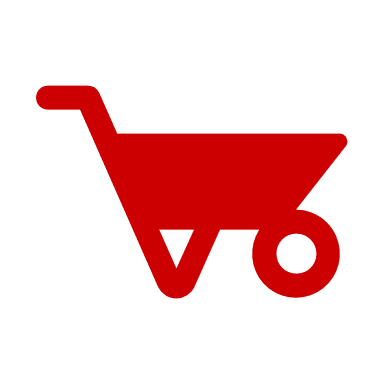 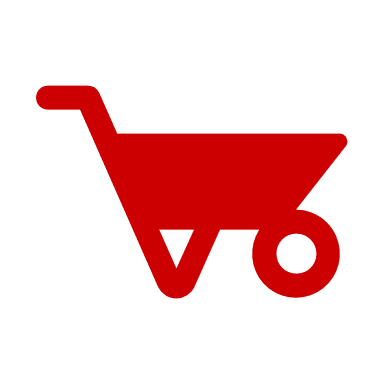 急ピッチで記事作成中
サイト全体の完成
取材をしてくれる企業の確保
サイト全体のデザインのリメイク
今のデザインの進捗
Webcontest企画書ー2
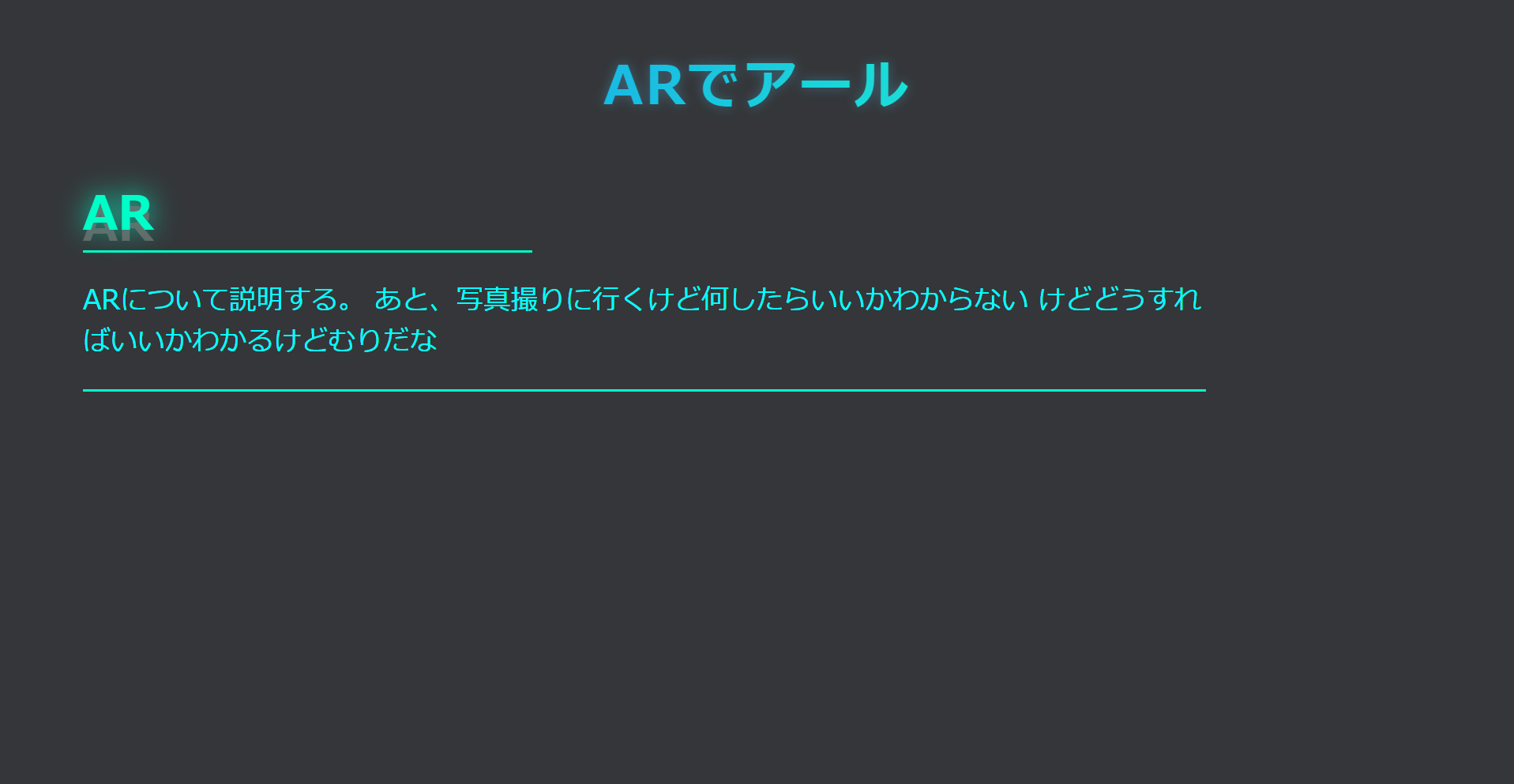 ーネオンな
　感じを出
　しました
大会の予定
11/21に提出
12/28に二次提出
2月22日に最終審査（プレゼン
Webcontest企画書ー3